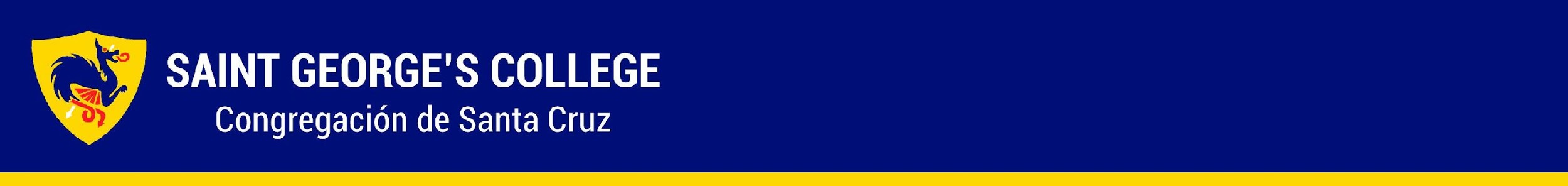 CATEQUESIS 202001 de junio
#gosaintgeorge
Av. Santa Cruz 5400, Vitacura | Santiago de Chilewww.saintgeorge.cl
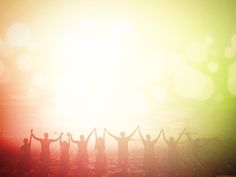 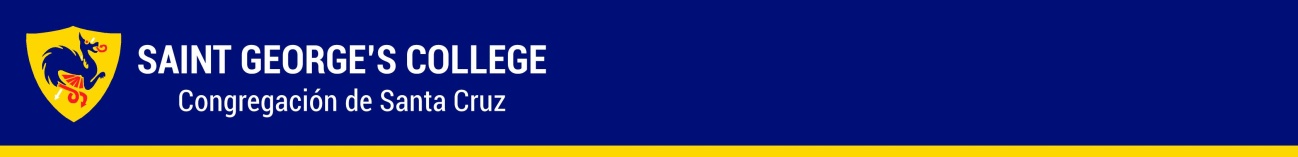 Tema 4
La Comunidad Cristiana
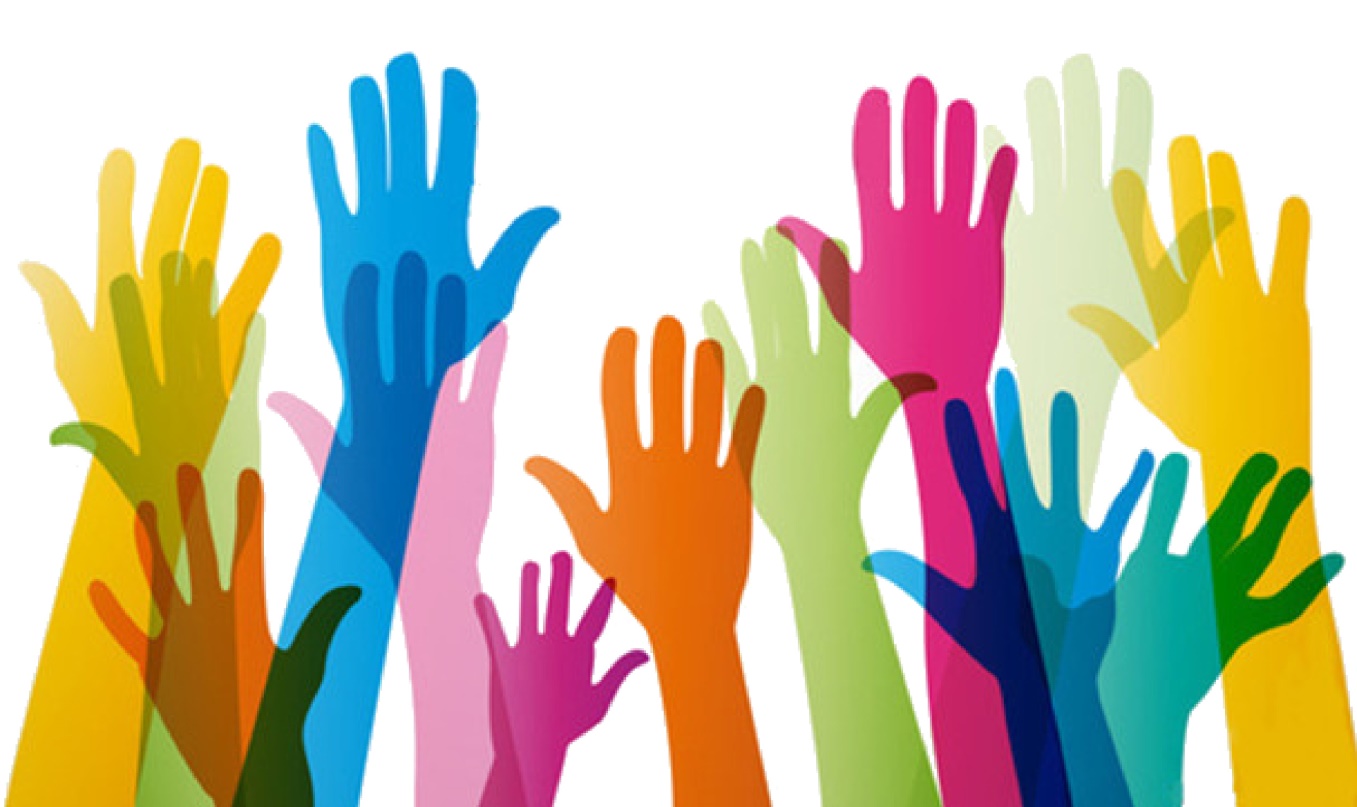 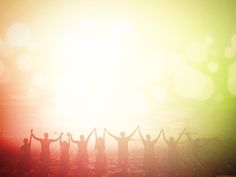 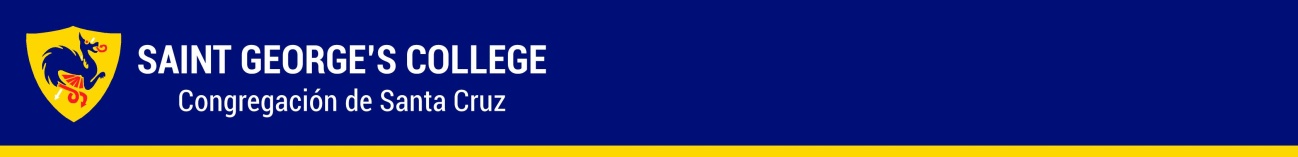 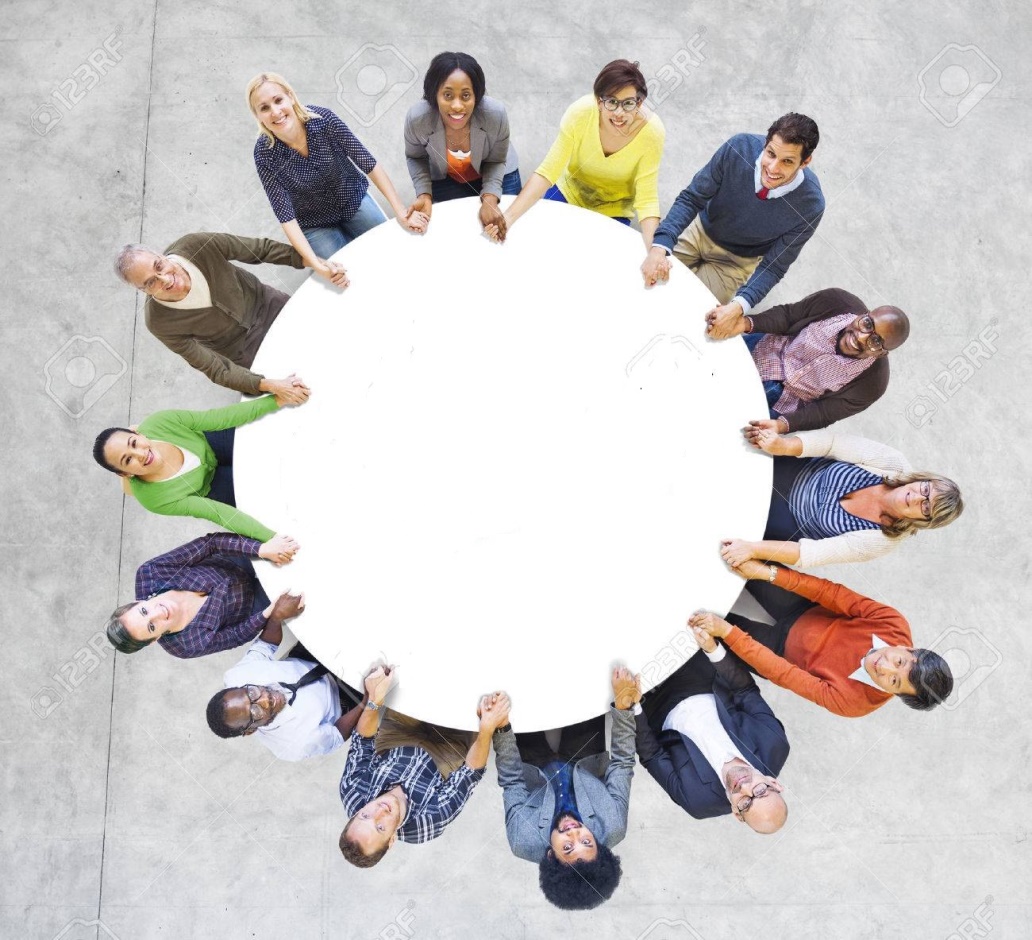 ¿Qué se entiende por una comunidad?
Es un grupo de personas que tienen ciertas experiencias en común.
Tales como:                                                                       el idioma, costumbres, celebraciones, ritos, encuentros y creencias.
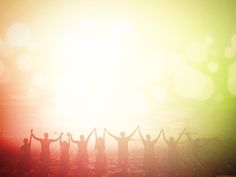 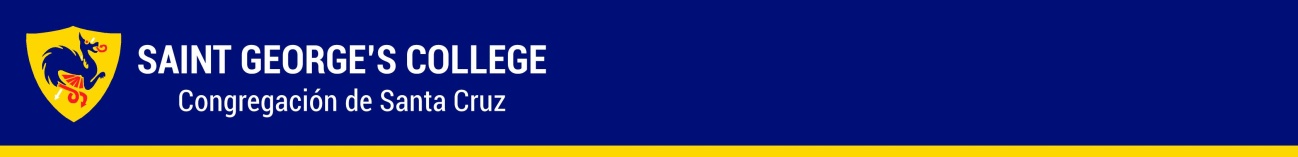 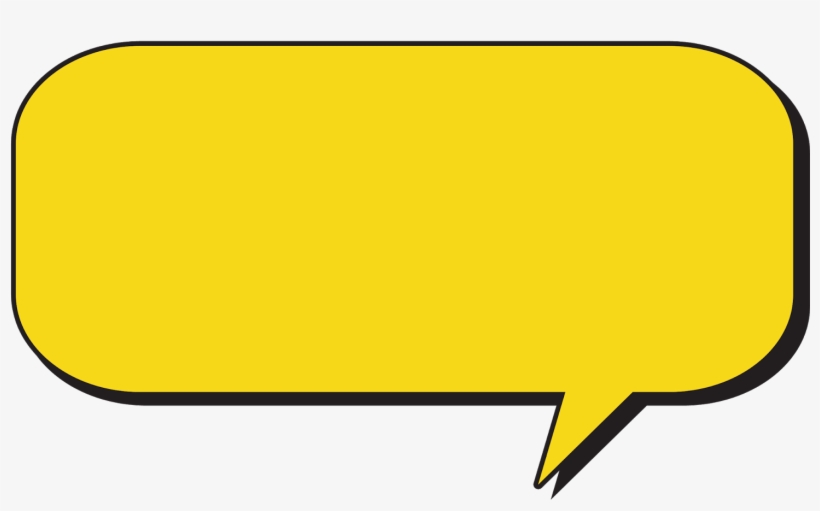 Don lápiz, antes de saber que nos dice la Biblia sobre la comunidad.
¿Qué se entiende por Biblia?
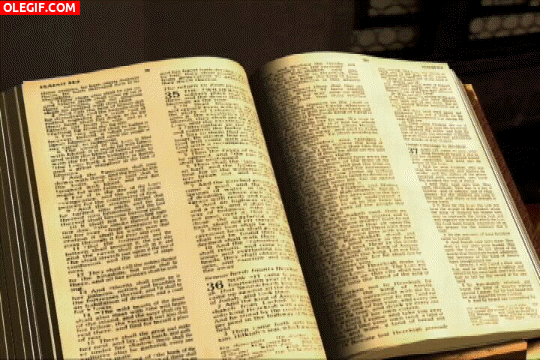 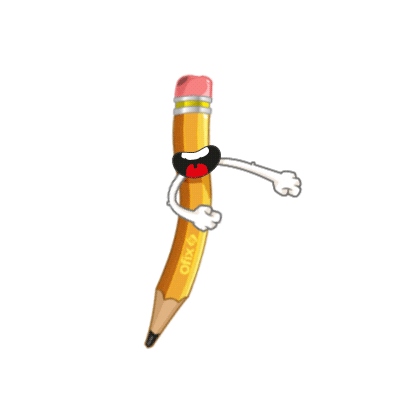 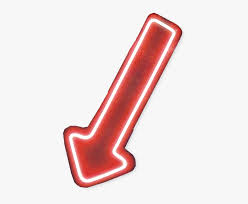 Queridos, la palabra Biblia, viene del griego biblion, y literalmente significa libros.
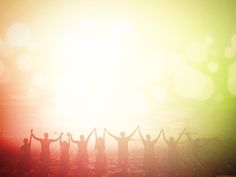 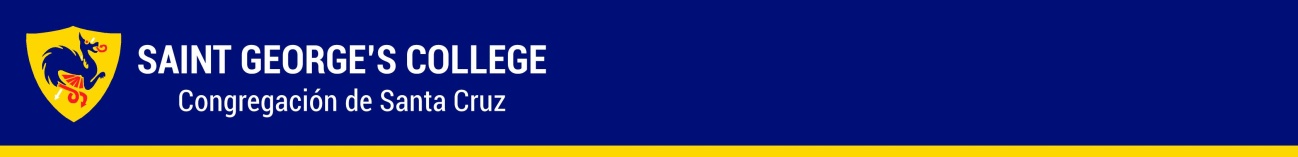 Veamos entonces                                       ¿Qué nos dice la Biblia de la comunidad?
Hechos 4, 32 ss
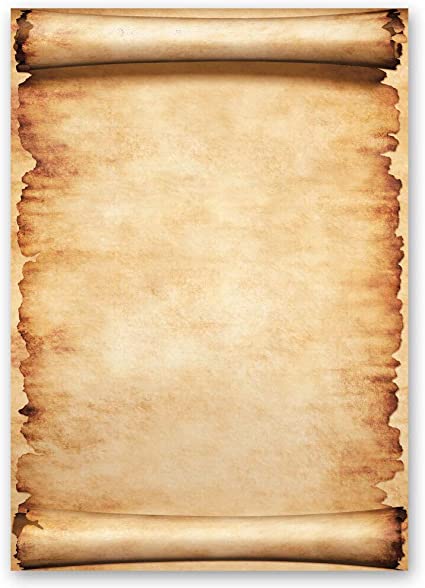 Todos los creyentes eran de un solo sentir y pensar. Nadie consideraba suya ninguna de sus posesiones, sino que las compartían. 
 Los apóstoles, a su vez, con gran poder seguían dando testimonio de la resurrección del Señor Jesús. La gracia de Dios se derramaba abundantemente sobre todos ellos.
https://www.youtube.com/watch?v=InemmIicuEQ
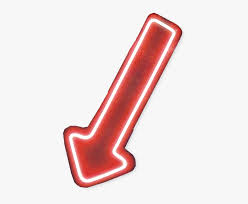 Copia el siguiente link, en google para ver y escuchar, un relato explicativo de la primera comunidad cristiana.
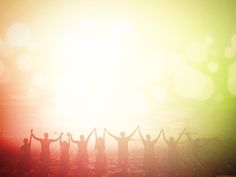 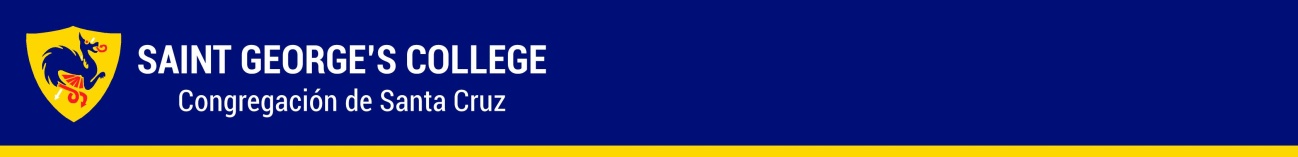 Para la siguiente actividad, tendrás que salir de la imagen de diapositivas en presentación y quedarte con las diapositivas en normal.
Te invitamos a leer, y cuidadosamente unir con una  flecha 
a los primeros cristianos, con los cristianos de hoy:
Observa el ejemplo.
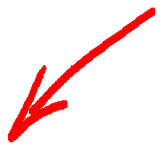 Buscamos compartir y  ser solidarios.
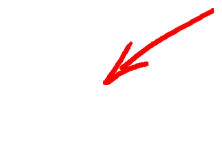 Buscamos escuchar la buena noticia de Jesús.
Con la ayuda de Jesús, buscamos el diálogo y la unión entre los hermanos.
Buscamos dar Testimonio de Jesús
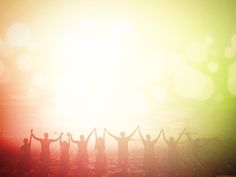 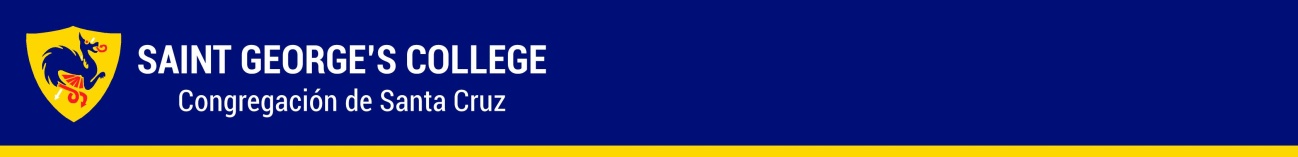 ¿Identifica cada imagen, con su título de comunidad  respectivo, y colócalo debajo de cada cuadro, según corresponda.
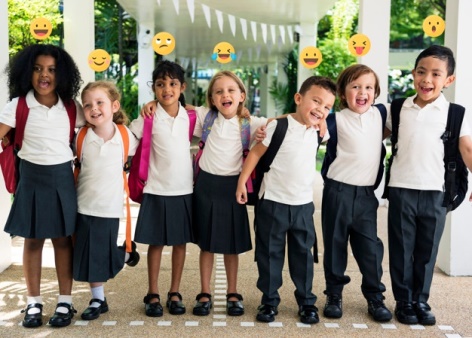 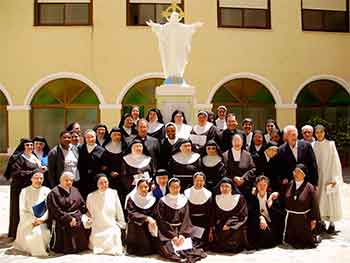 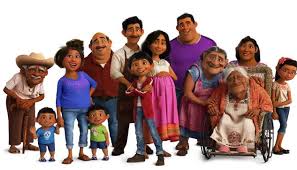 Comunidad religiosa
Comunidad de amigos
Comunidad familiar
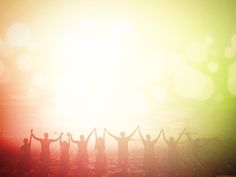 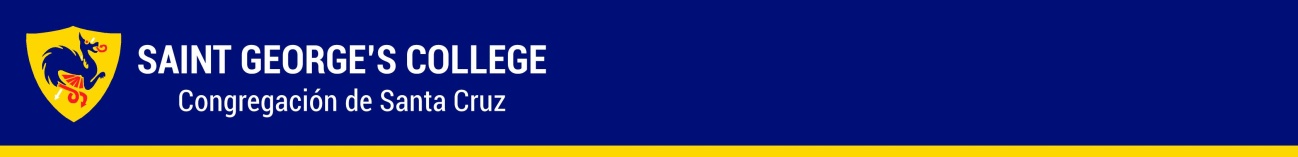 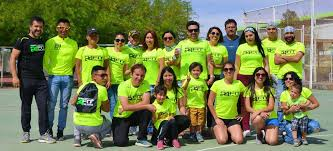 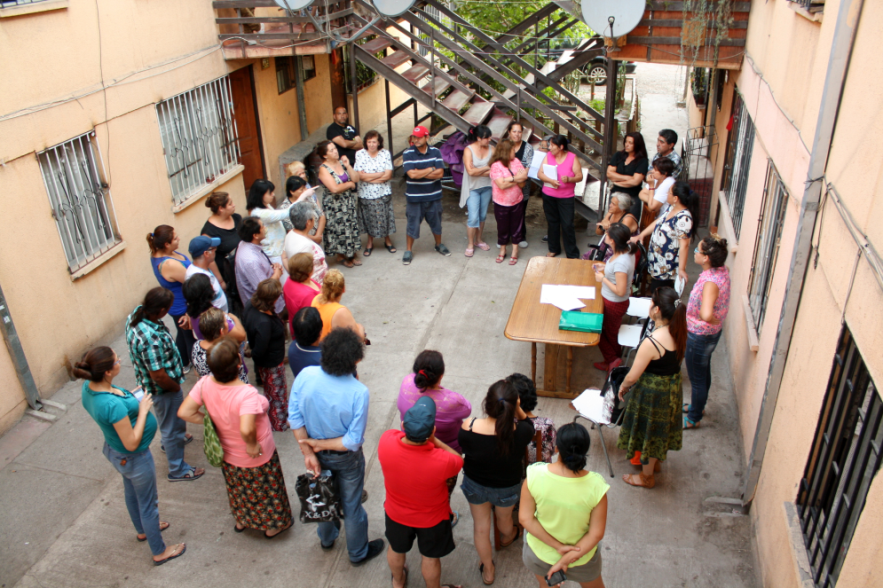 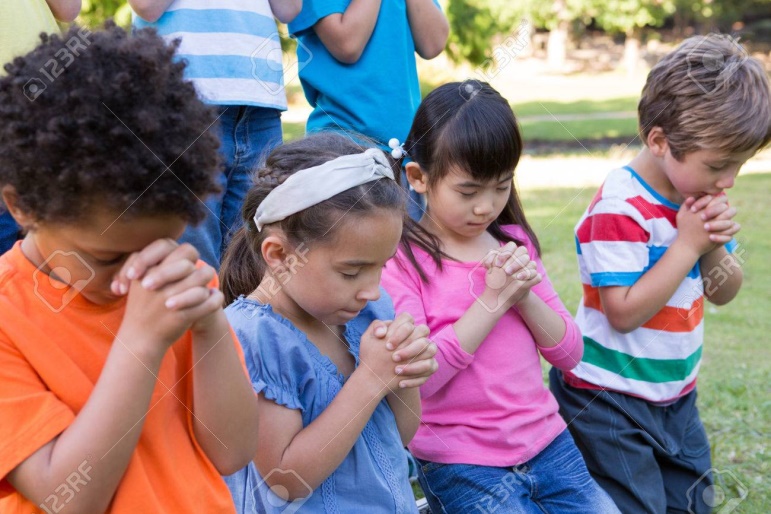 Comunidad de oracíón
Comunidad deportiva
Comunidad de bien social
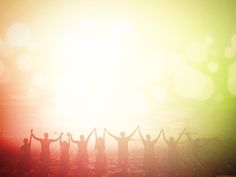 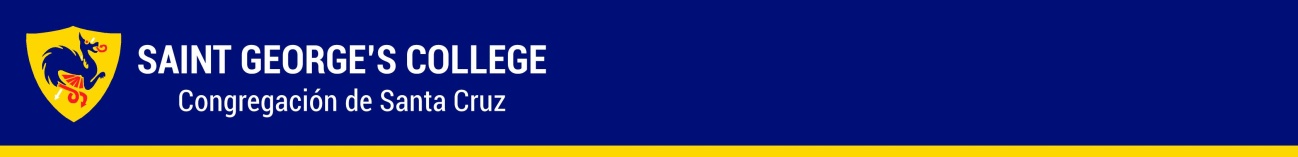 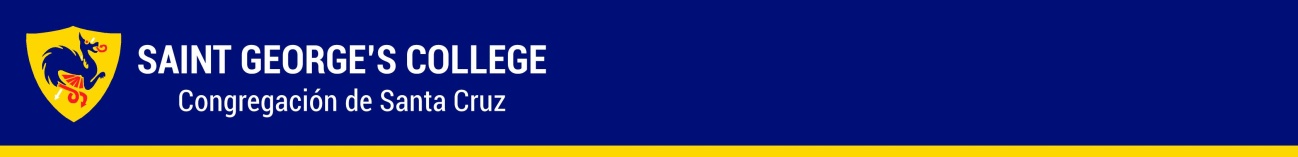 Los siguientes signos, les permitía a los primeros cristianos reconocerse, acompañarse y cuidarse. Y ellos, le dieron significado según su experiencia con Cristo, y su vida comunitaria.
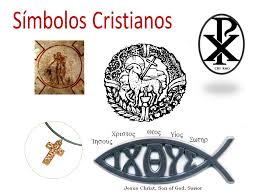 Con ayuda de tu familia responde las siguientes preguntas:

¿Qué signos hay en tu casa, que hablan de comunidad? Ej: Cruz, biblia familiar, etc.
1. Escríbelos o dibújalos.
2.Guárdalos o pégalos en algún lugar visible, para el siguiente encuentro.(lunes 08)
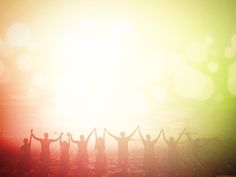 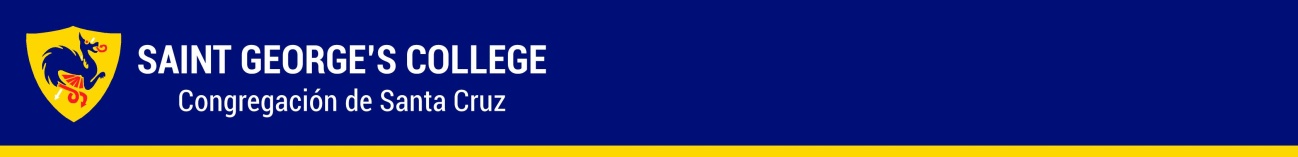 OREMOS
Te invitamos, junto tu familia a encender una vela o cirio,  y con la oración de la COMUNIDAD que tan bien conocemos como el PADRE NUESTRO,  a orarlo en voz alta y calmadamente, comprendiendo cada palabra.
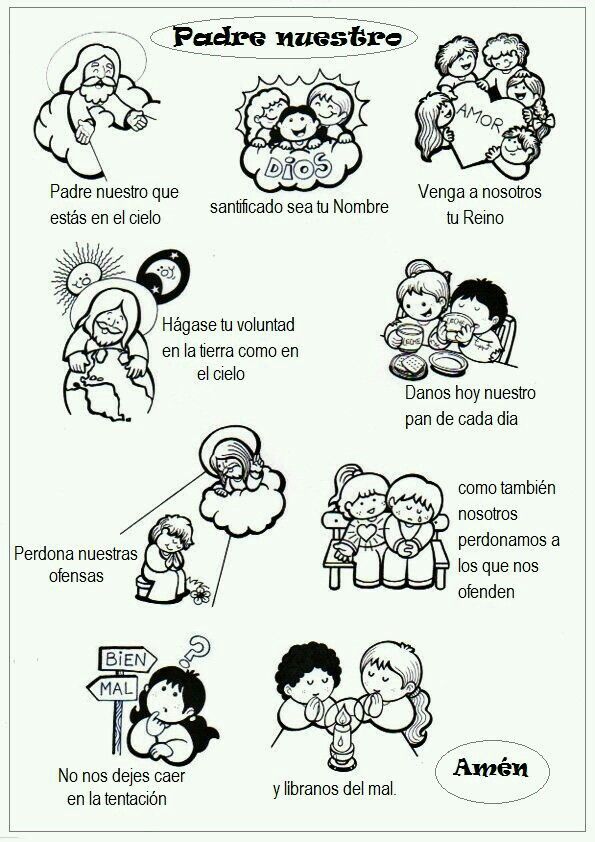 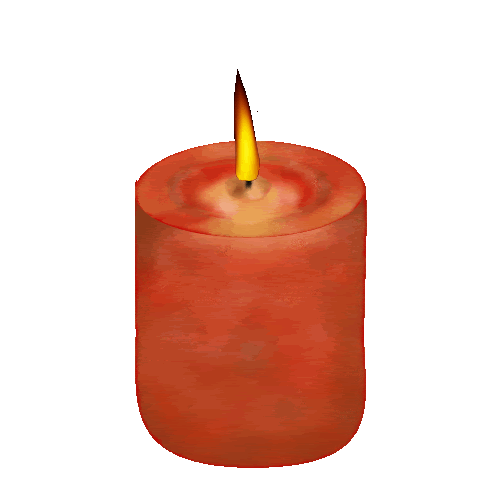 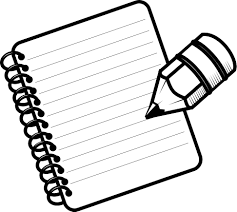 Nos vemos 
el próximo lunes 08
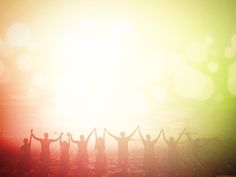 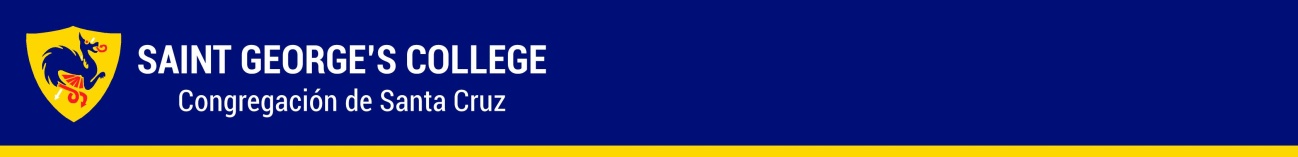 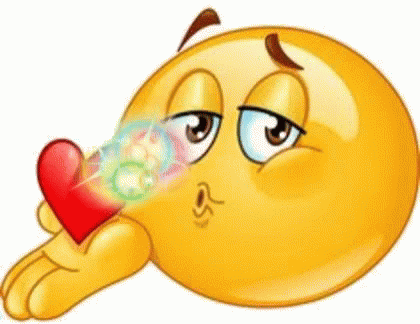 SOPA DE LETRAS
Comunidad
Comuna
Iglesia
Biblon
Primeros
Griego
Sentir
Cristiano
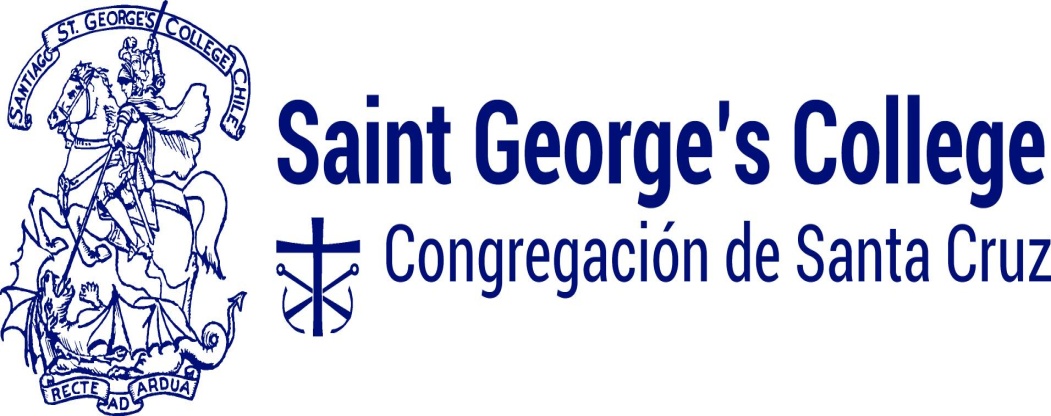